Formatief Evaluerenen Klassieke TalenWorkshopVCN-conferentie
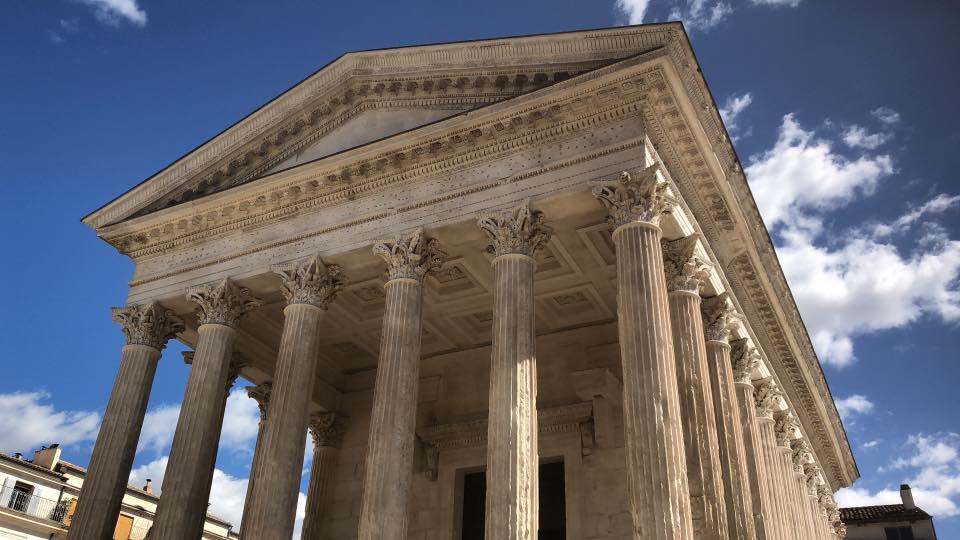 www.imperiumclassicum.jouwweb.nl
zaterdag 13.03.2021
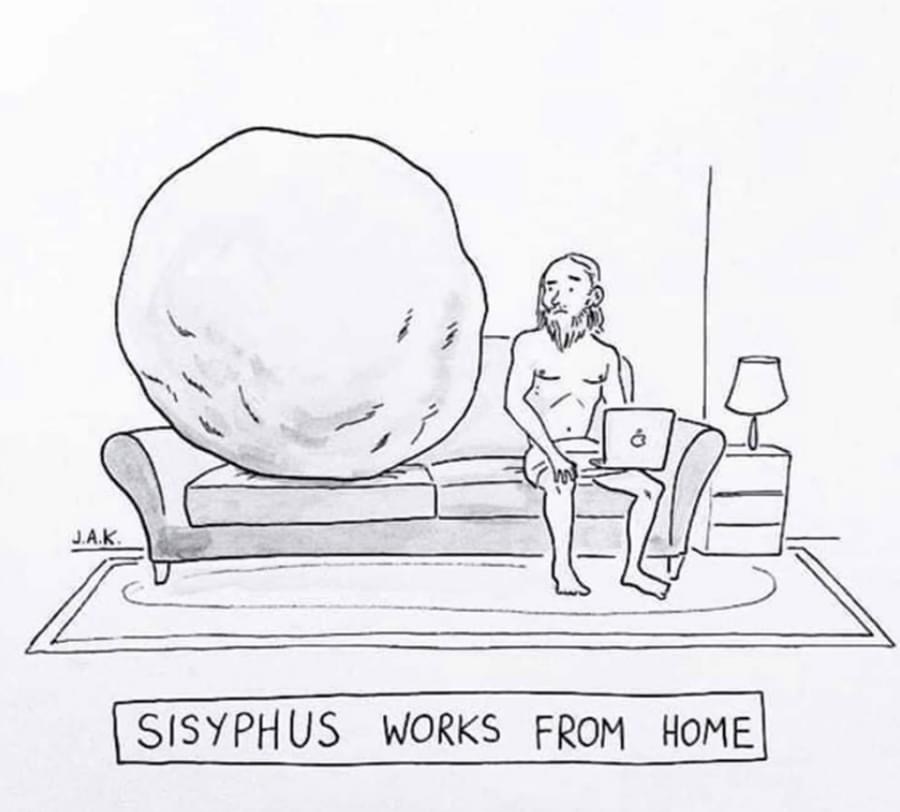 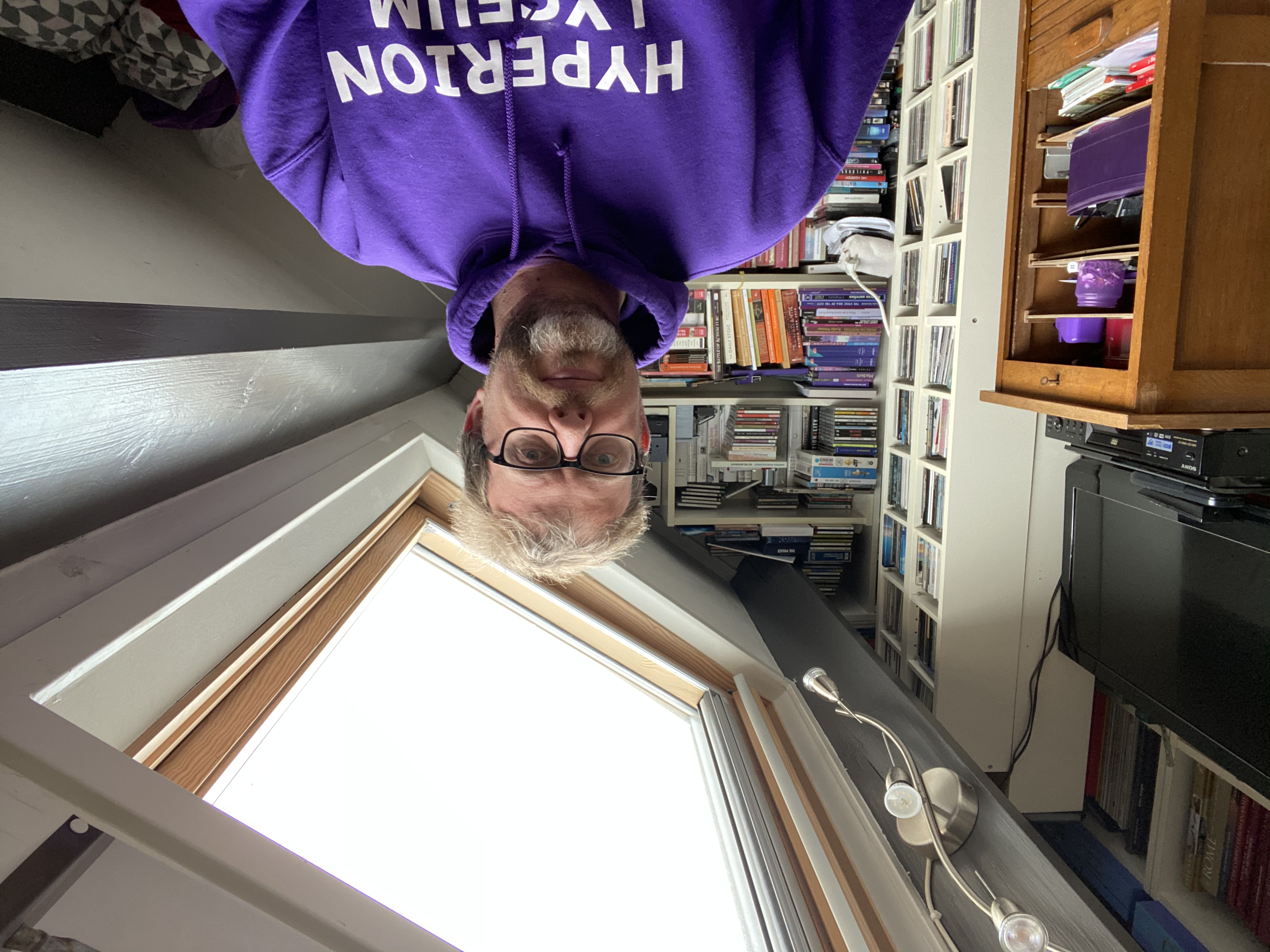 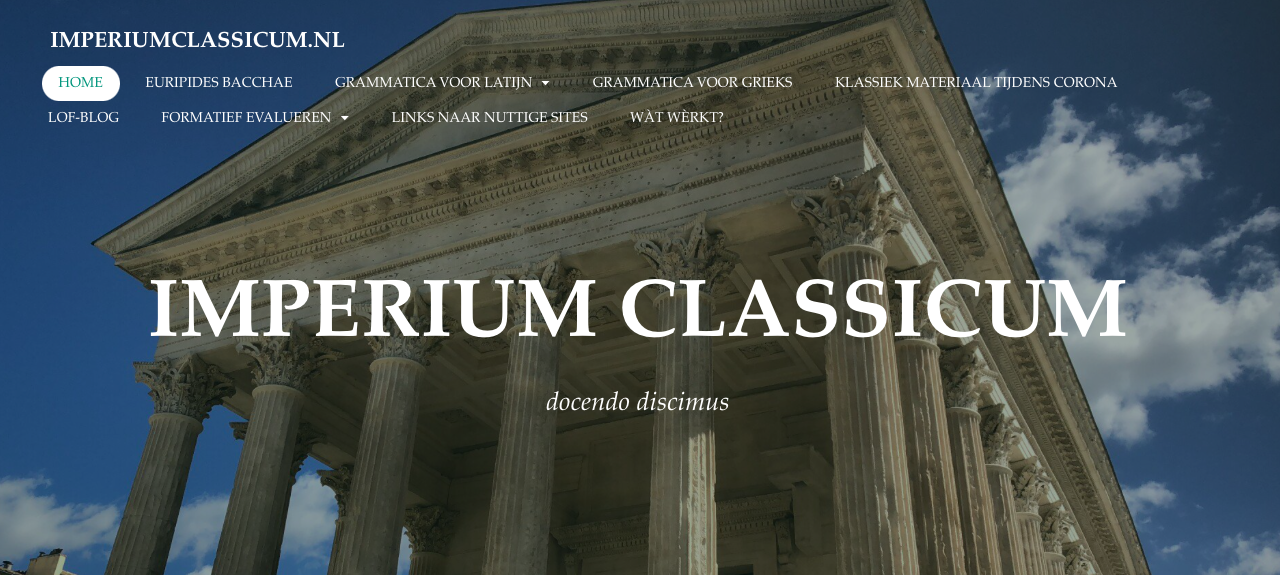 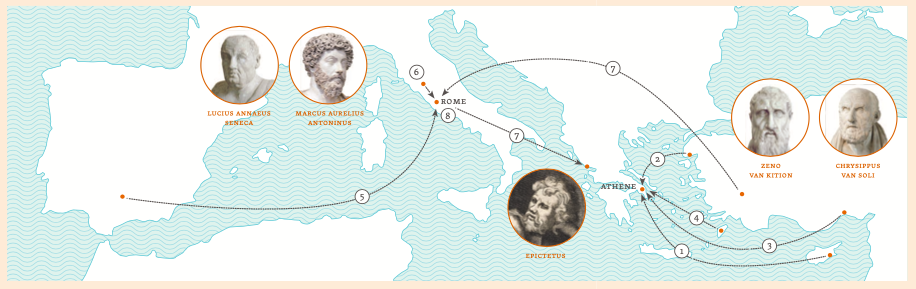 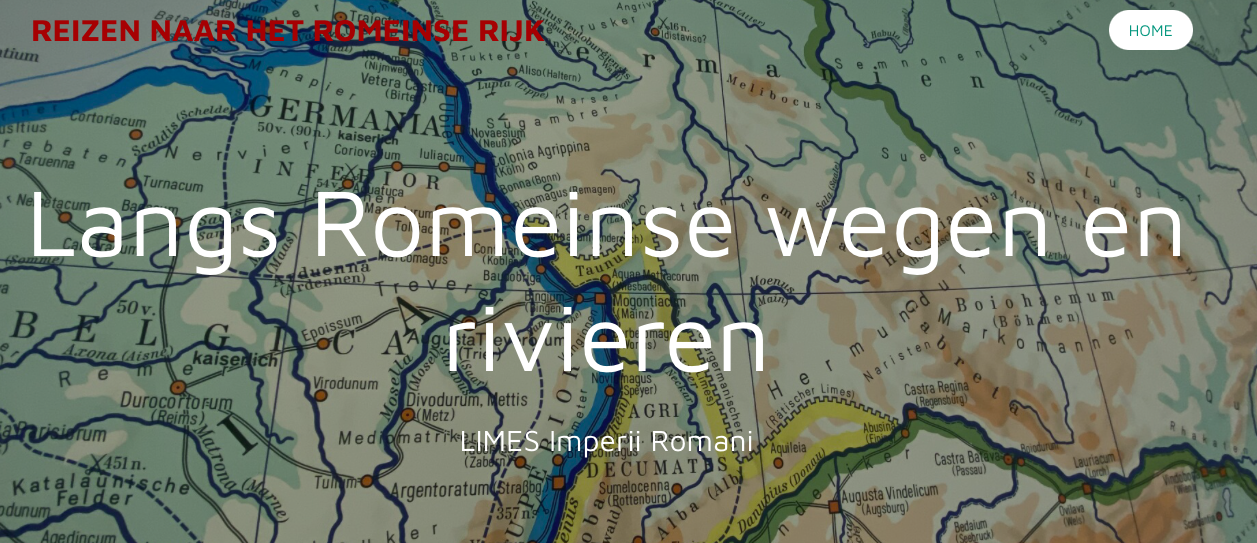 Sokrates was gaan zitten en had gezegd: 'Dat zou mooi zijn, Agathon als wijsheid iets was dat bij ons van iemand die vol naar iemand die leger is stroomde wanneer we elkaar aanraakten, net als water in bekers dat langs zo'n wollen draad uit de volle naar de legere stroomt. Als dat met wijsheid ook zo is, sla ik die plaats naast jou hoog aan, want dan zal ik door jou vast worden gevuld. Want die van mij stelt niet veel voor en is twijfelachtig, net als een droom, maar de jouwe is schitterend en belooft nog veel goeds, zo fel als hij van je afstraalde, zo jong als je bent, toen je hem eergisteren onthulde voor de ogen van meer dan dertigduizend Grieken.'
Plato Symposium
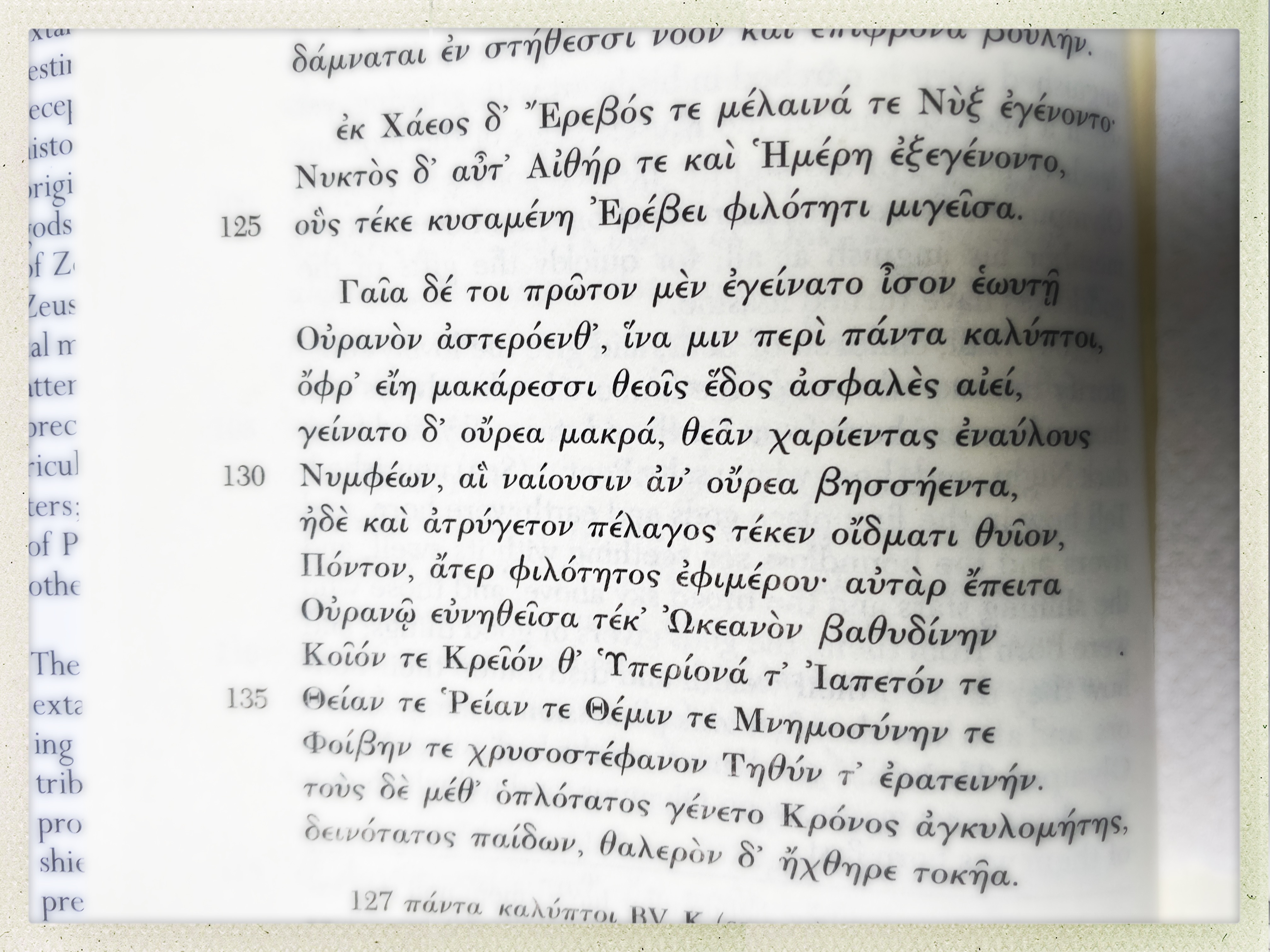 "Beste collega: weten die kinderen wat ze hiermee moeten doen???!!!"
Inhoud
Hoofdvraag:
Deel één: Formatief Evalueren 
Inspiratie
Waar is het onderwijsproces gebleven?
Formatief Evalueren
Deel twee: FE toegepast op KT
Nakijkmodel en foutenanalyse
Tekst en opdracht
Afsluiting
Hoofdvraag 1:
Weten de leerlingen 
wat zij op welk moment 
met de juiste spullen 
moeten doen?
Inspiratiebron #1Pedro de Bruyckere
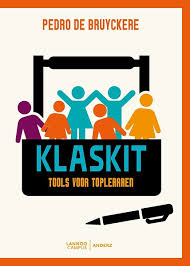 Pedro de Bruyckere
Klaskit
Uitg. Lannoo
2017

Anecdote over maandag het eerste lesuur.
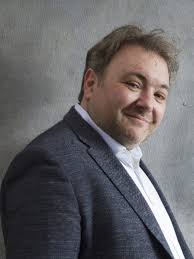 Inspiratiebron #2Jelle Jolles
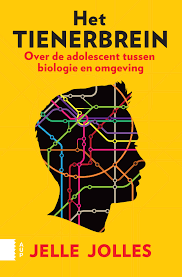 Jelle Jolles
Het tienerbrein,
over de adolescent tussen biologie en omgeving
2017
Executieve
Functies
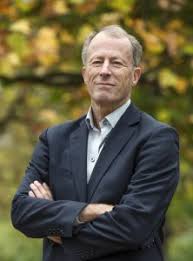 Inspiratiebron #3Paul Verhaeghe
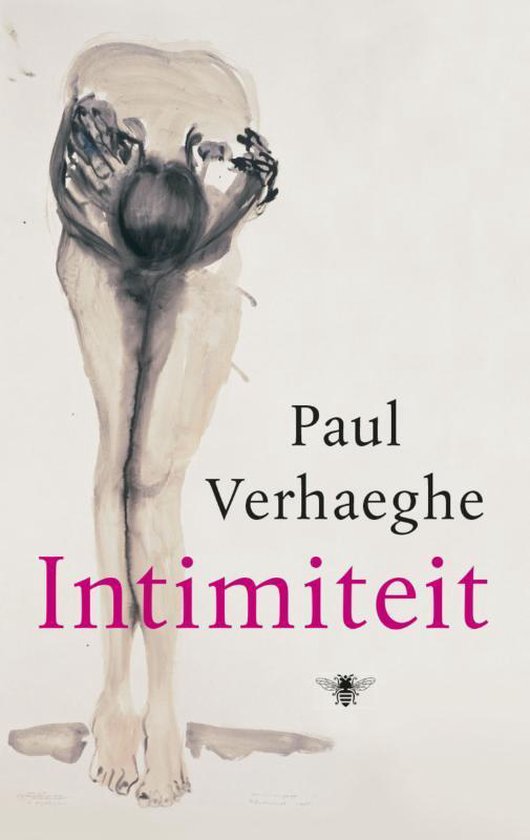 Paul Verhaeghe
Intimiteit
Uitg. Bezige Bij
2018
"Wij hebben behoefte aan de eerste zinvolle volgende voor alles"
Inspiratiebron #4Dylan William
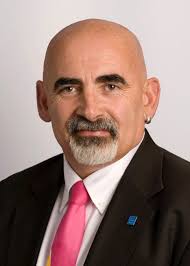 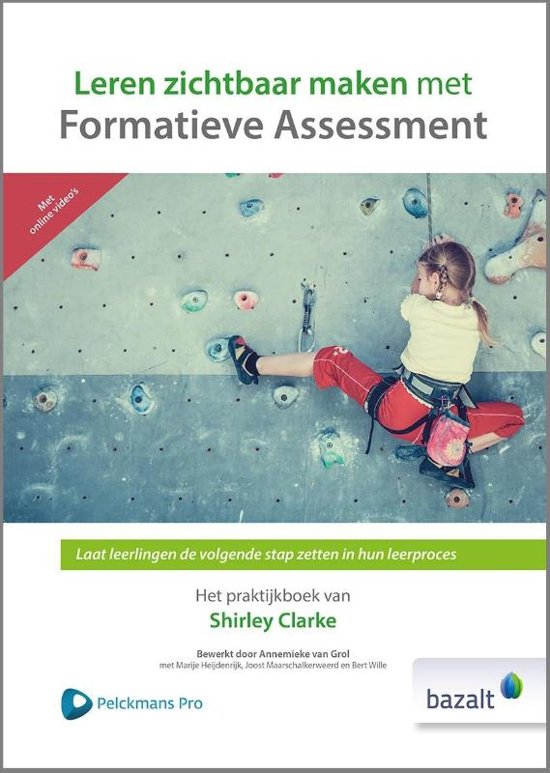 Dylan William
Leren zichtbaar maken met Formative Assessment
2018
Zonder oordelen, wat wordt mijn volgende stap?
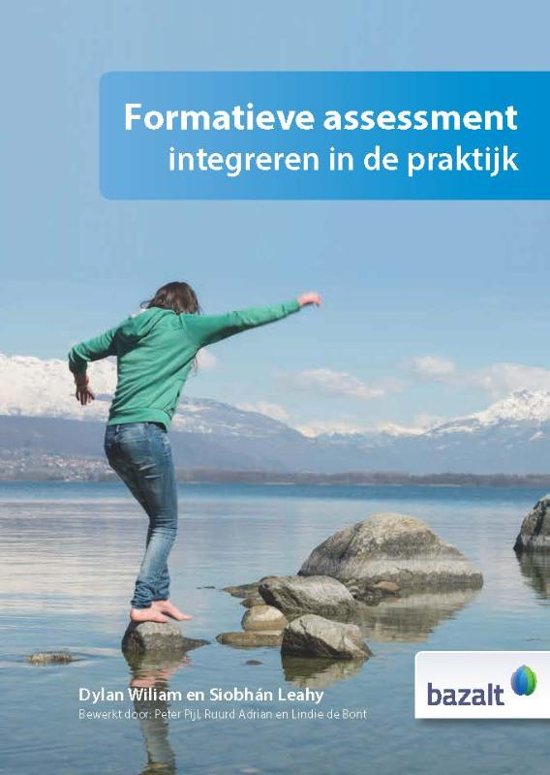 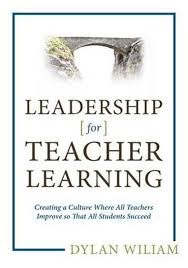 Inspiratiebron #4John Hattie
John Hattie
Visible learning for teachers
2011
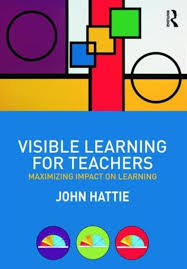 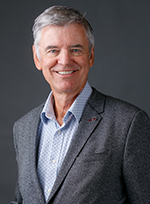 Waar is het onderwijsproces gebleven?
Stof
Leerproces
Toetsing
klas
SE/ CE
Evaluatie 
leerlingrol
docentrol
[Speaker Notes: https://www.examenblad.nl/examen/filosofie-vwo/2020]
Waar is het onderwijsproces gebleven?
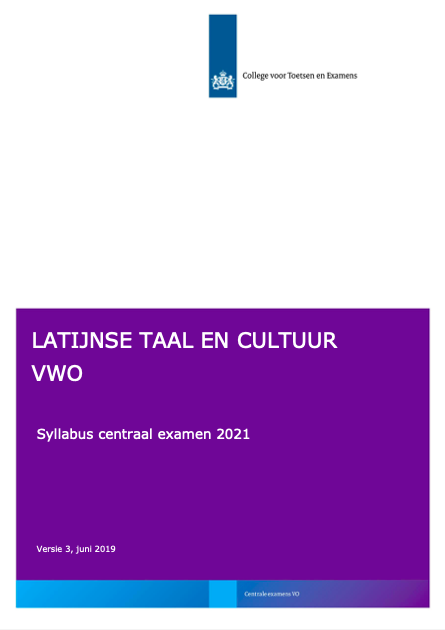 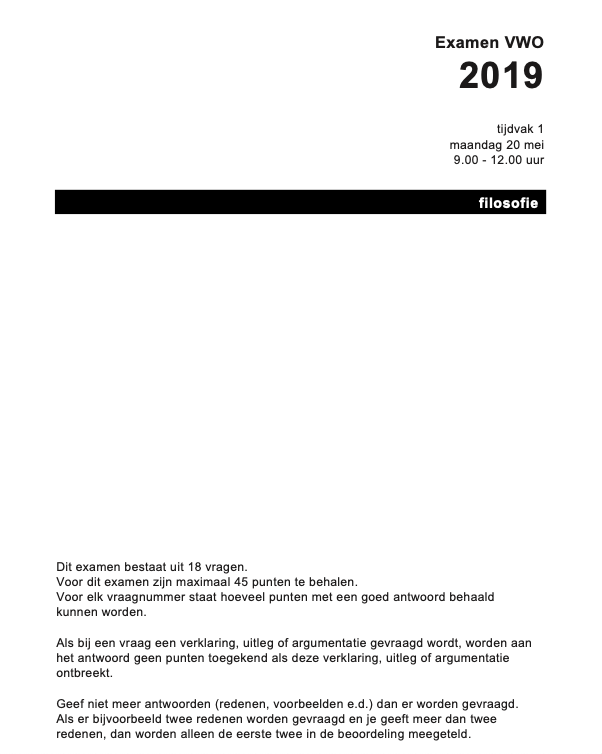 ?
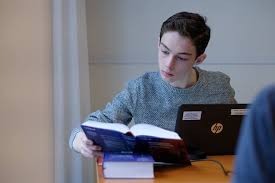 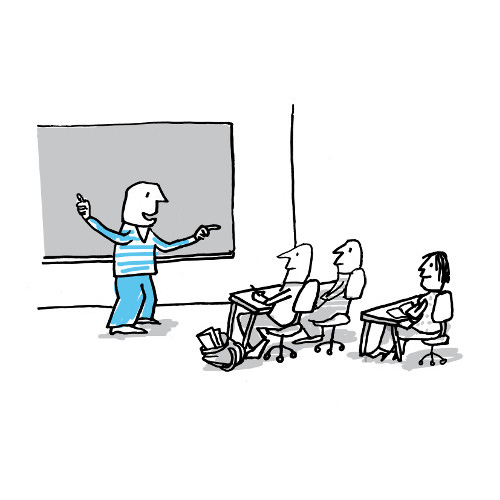 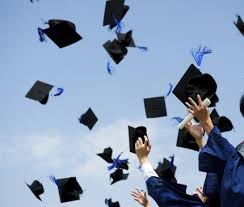 [Speaker Notes: https://www.examenblad.nl/examen/filosofie-vwo/2020]
Intermezzo De Leerling
Capabiliteit
Motivatie
Uitdaging
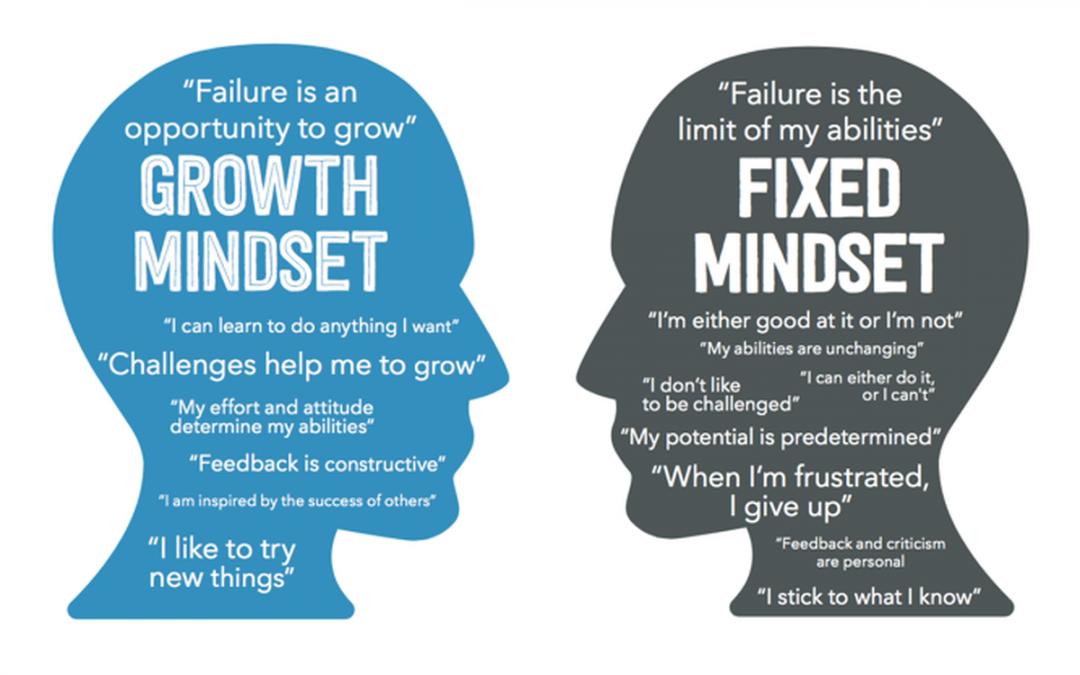 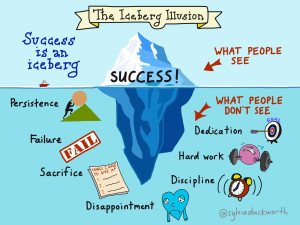 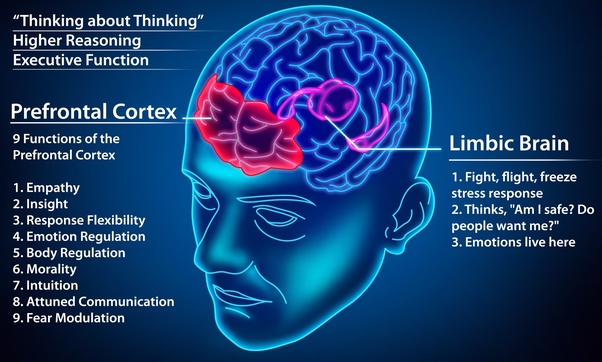 [Speaker Notes: https://www.examenblad.nl/examen/filosofie-vwo/2020]
Intermezzo De Leraar
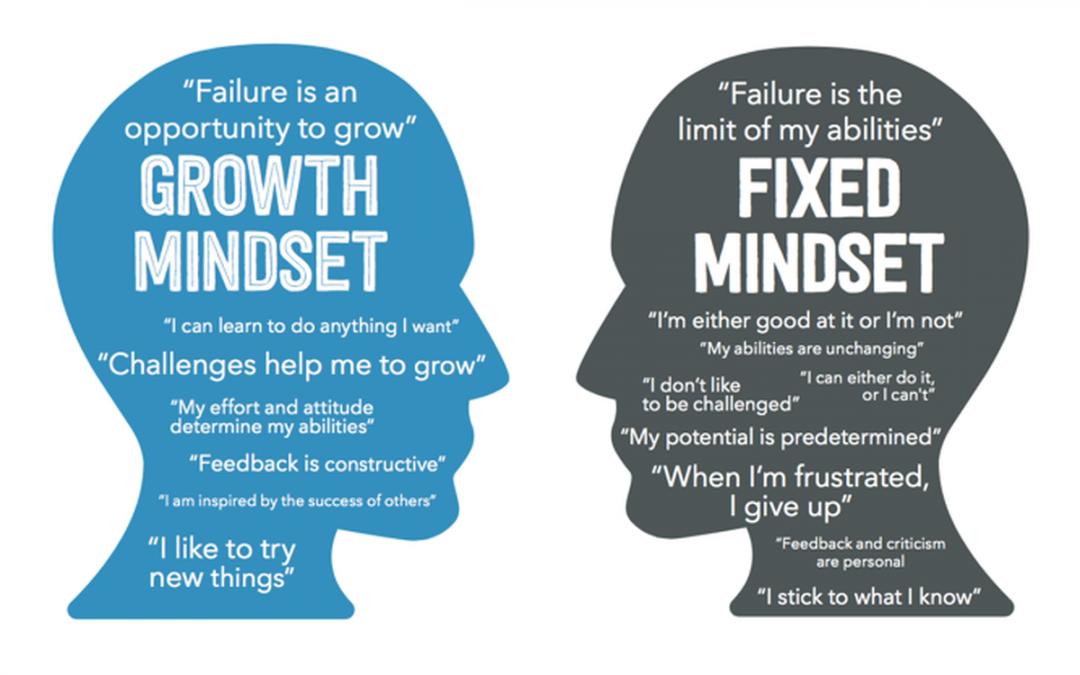 Toolkit
Organisator van het proces
Spil tussen proces en verslag
Doe iedereen denken
Know thy impact
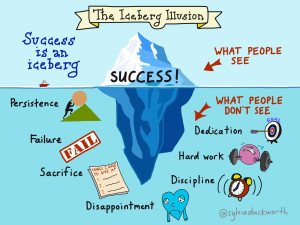 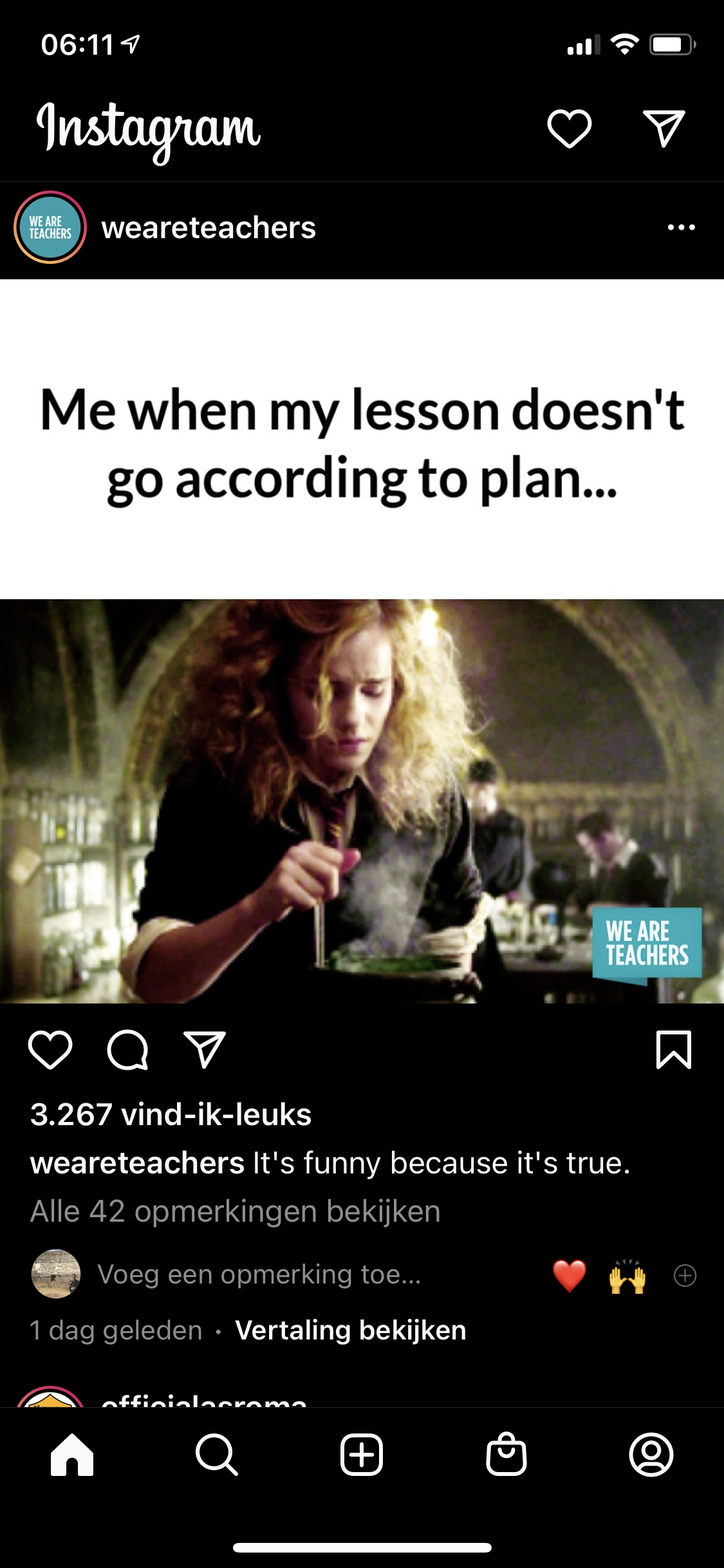 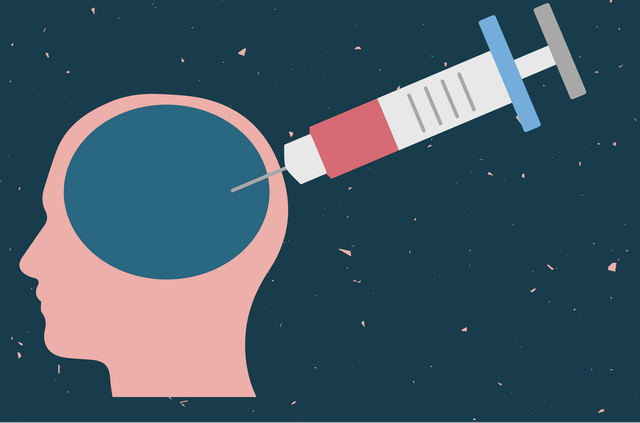 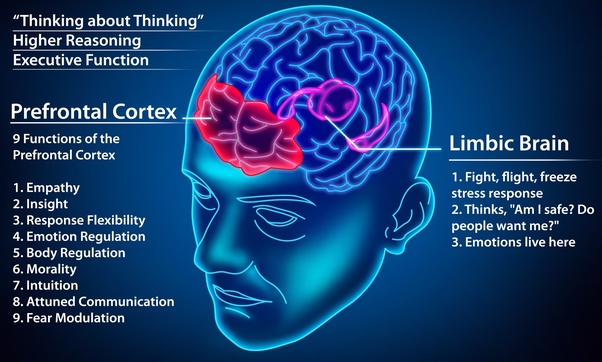 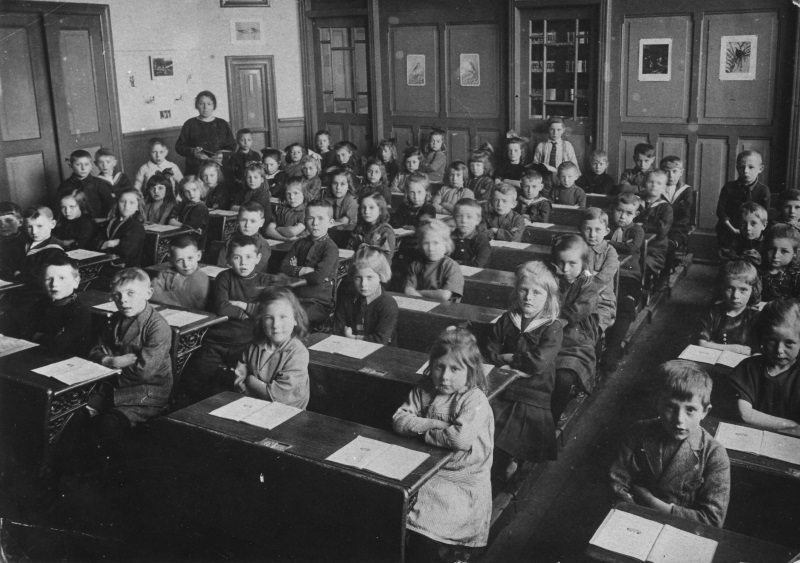 [Speaker Notes: https://www.examenblad.nl/examen/filosofie-vwo/2020]
Waar is het onderwijsproces gebleven?
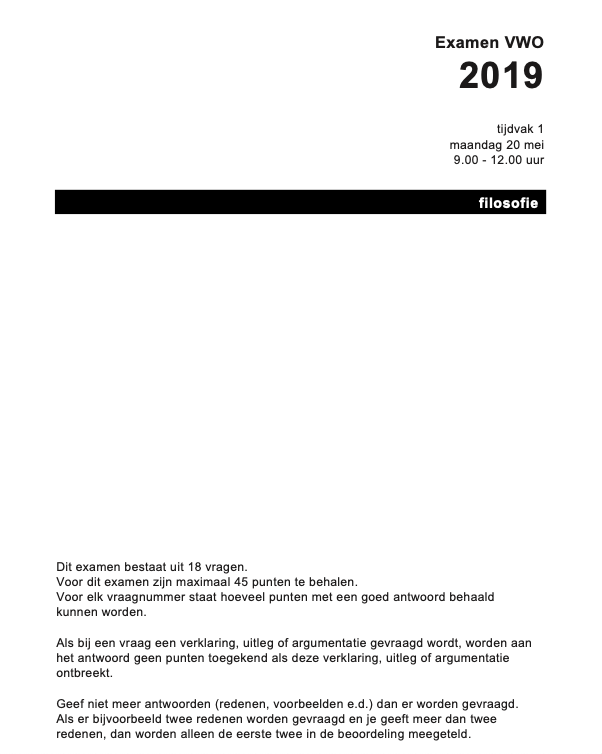 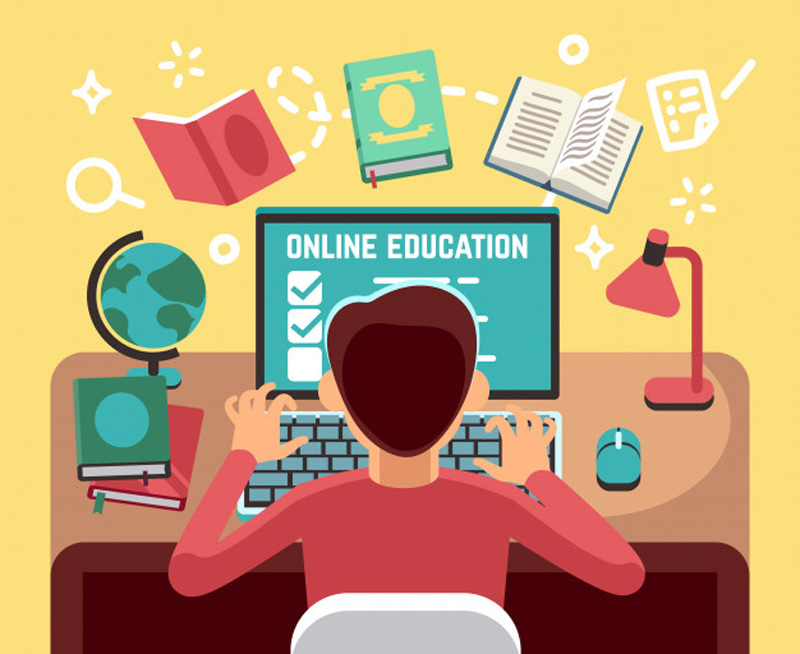 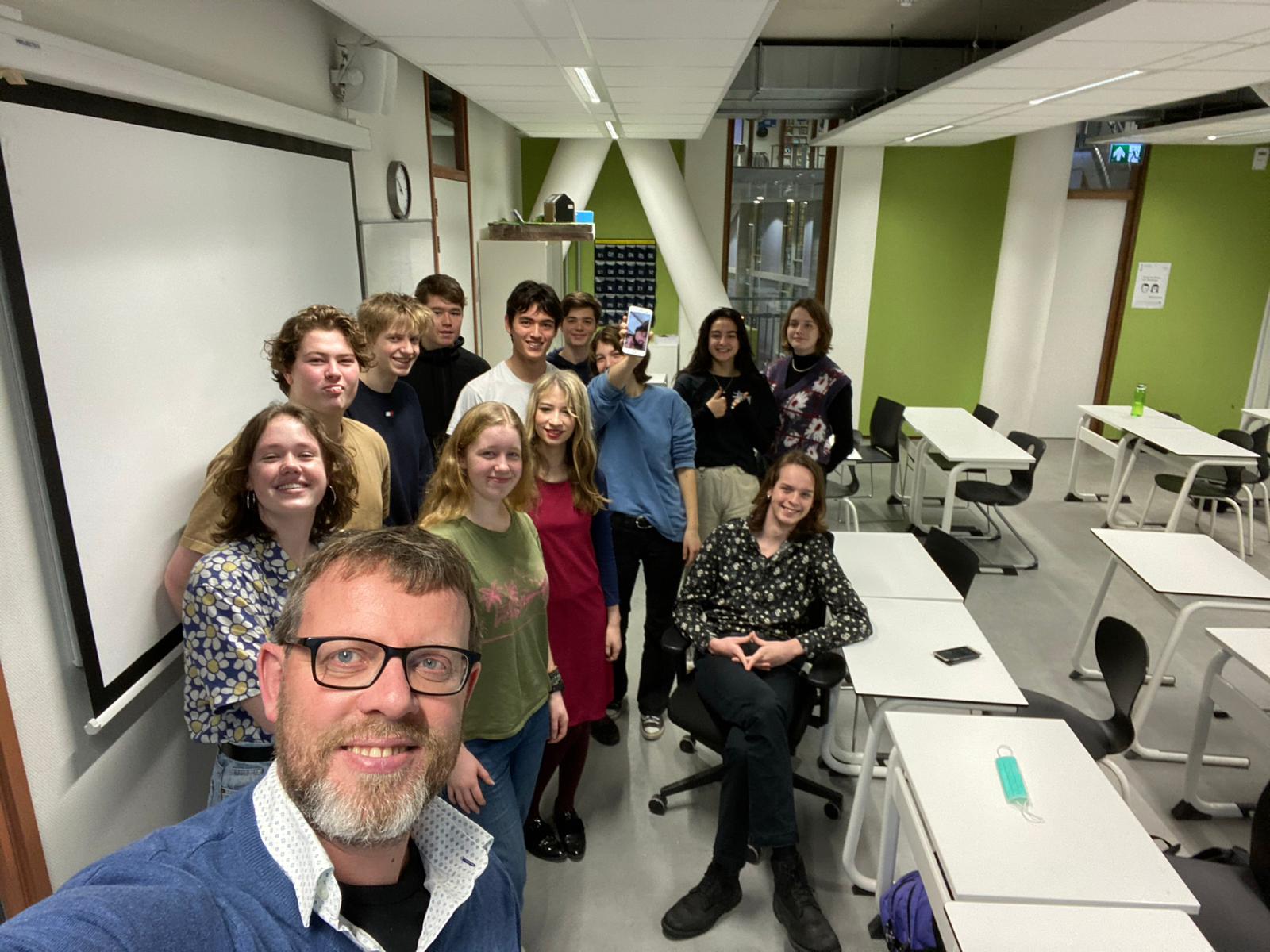 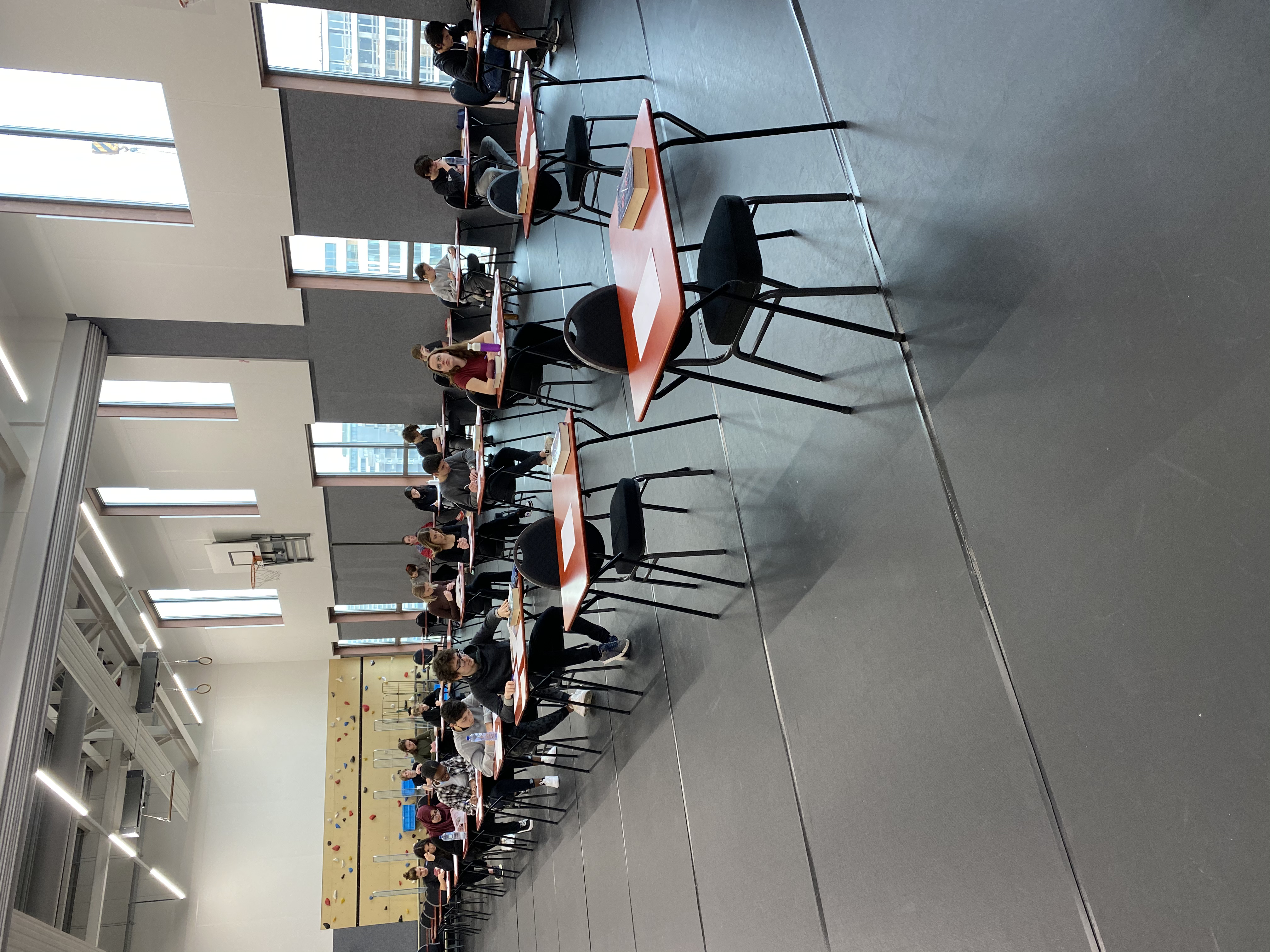 ?
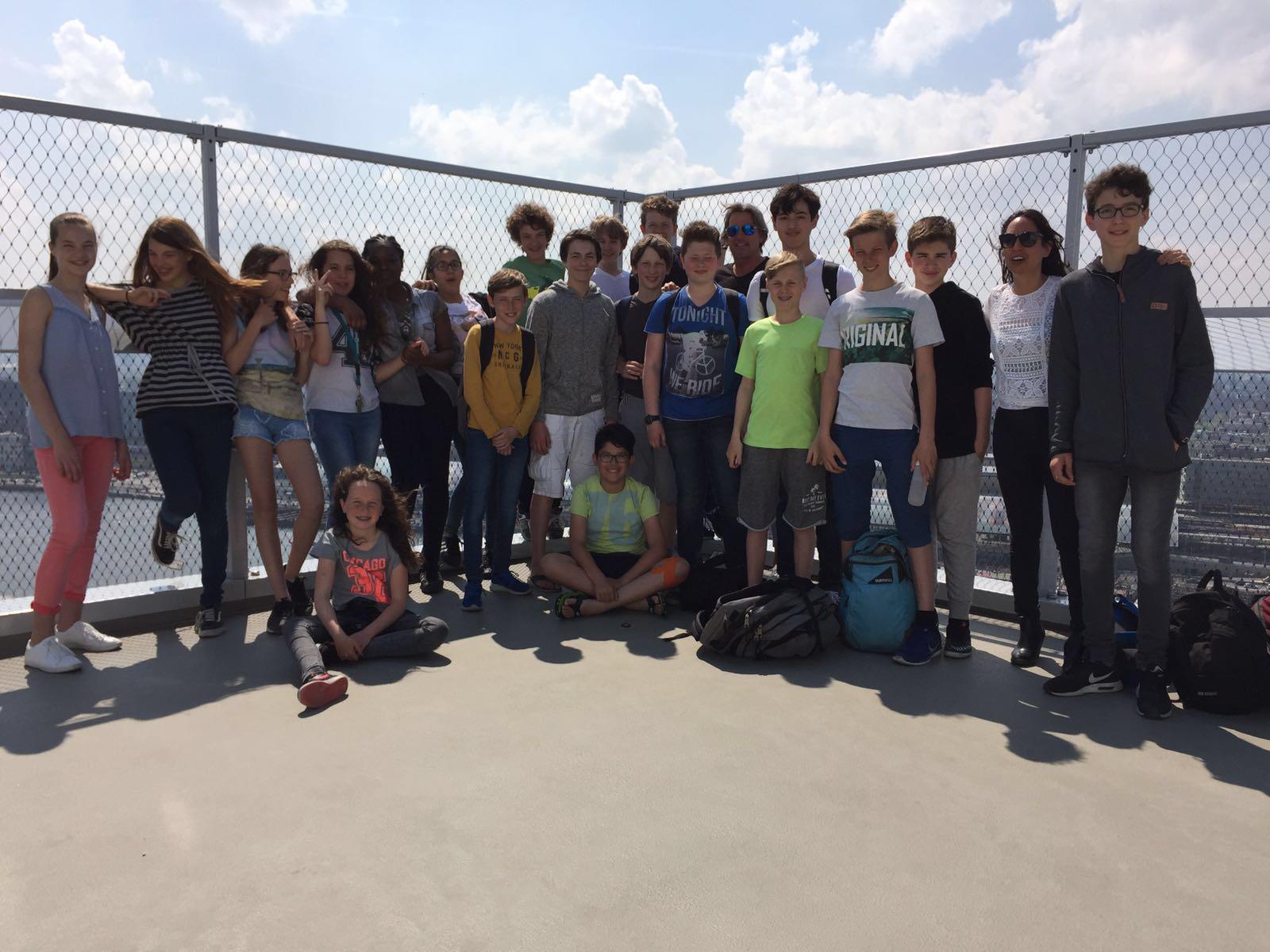 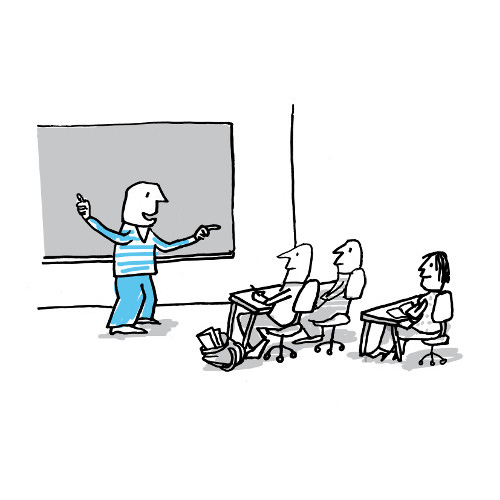 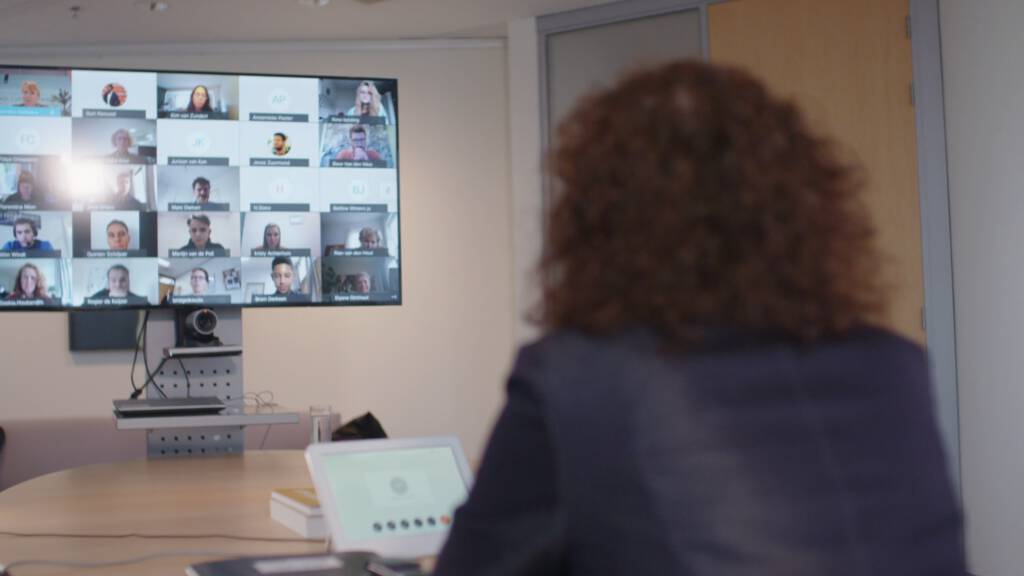 [Speaker Notes: https://www.examenblad.nl/examen/filosofie-vwo/2020]
Enkele toverformules rondformatief evalueren
"Know thy impact!"
Growth mindset
Metacognitie
"Maak goede keuzes"
Doe iedereen denken
H.ogere doelen
O.pdracht
P.roces
E.valuatie
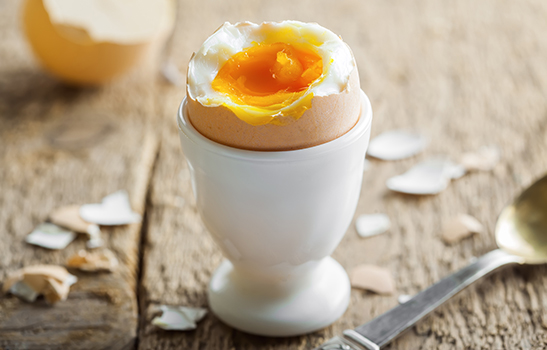 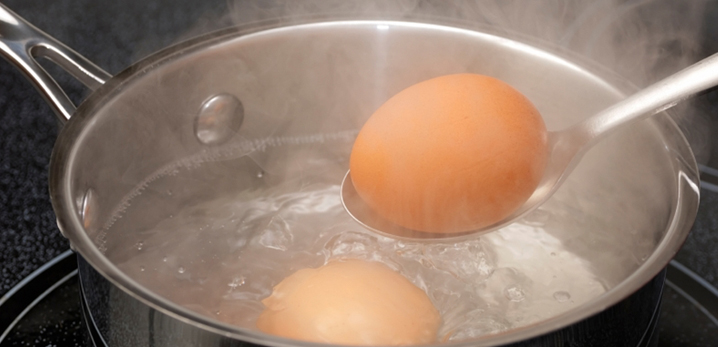 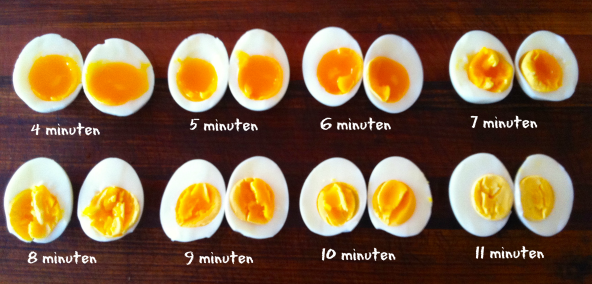 Summatief contra Formatief
Wat zegt dit (eind-)cijfer mij?
Summatief	"Beoordeel het eindresultaat."
Formatief	"Beoordeel de leerstappen, 				stuk voor stuk."
Oxymoron	Formatief toetsen.
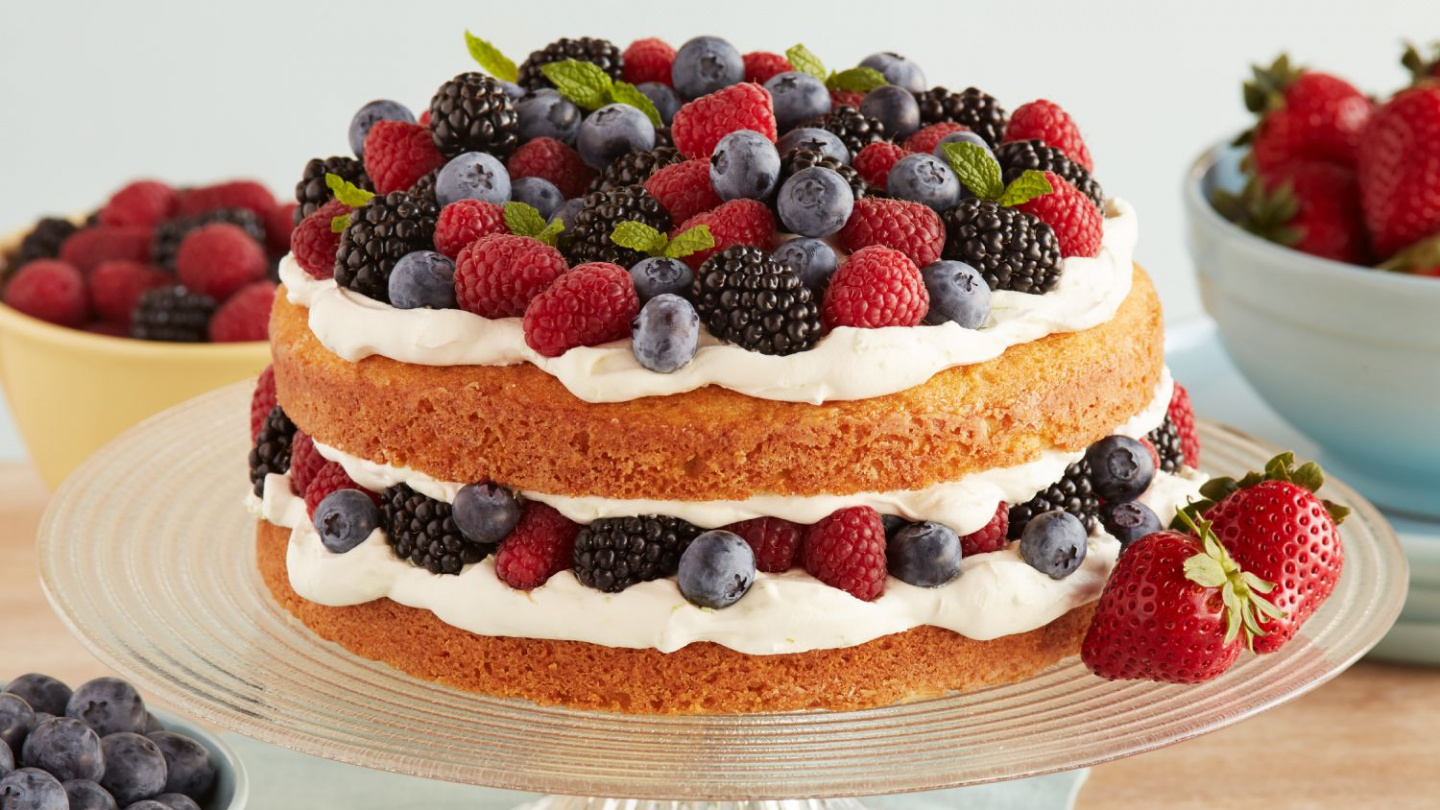 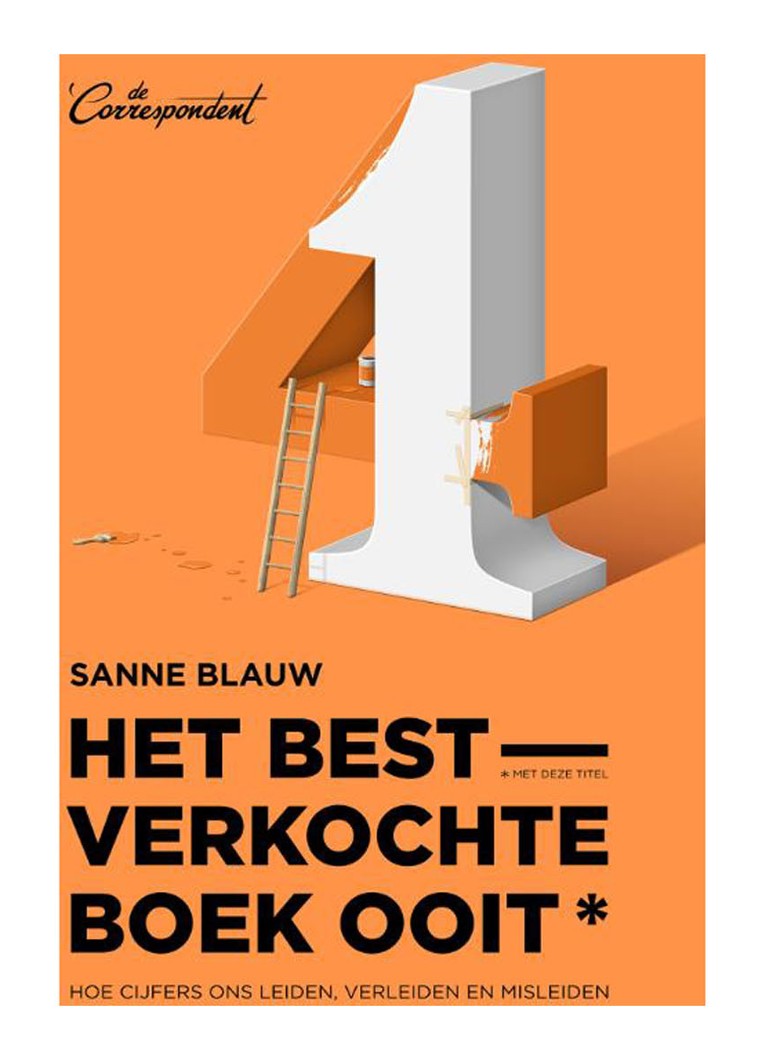 [Speaker Notes: https://www.examenblad.nl/examen/filosofie-vwo/2020]
H.O.P.E.-model #1
H.ogere doelen
Wat moet een leerling uiteindelijk kunnen?
Formuleer nauwkeurig
Wat is de check-for-learning? (Succes-ratio)

O.pdracht
(Voor-)kennis
Spullen (boeken, schriften, pennen, devices)
"Wat moet ik met de kennis en de spullen doen?" (en hoe snel?)
[Speaker Notes: https://www.examenblad.nl/examen/filosofie-vwo/2020]
H.O.P.E.-model #2
P.roces
Zet ik de juiste stappen om succes te halen?
Vertrek ik vanuit een 'uitdagende' situatie naar een nieuwe? (Feed-back of Feed-forward)

E. valuatie (en Reflectie)
Rol van de docent (Sloot de opdracht aan?)
Rol van de leerling (Kon ik de opdracht?)
met deze spullen
binnen de tijd
met deze voorbereiding
[Speaker Notes: https://www.examenblad.nl/examen/filosofie-vwo/2020]
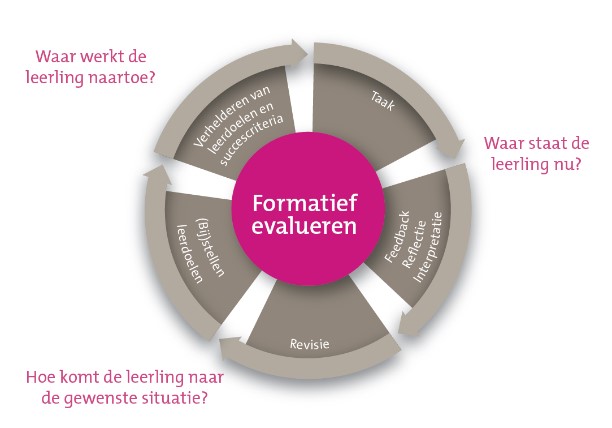 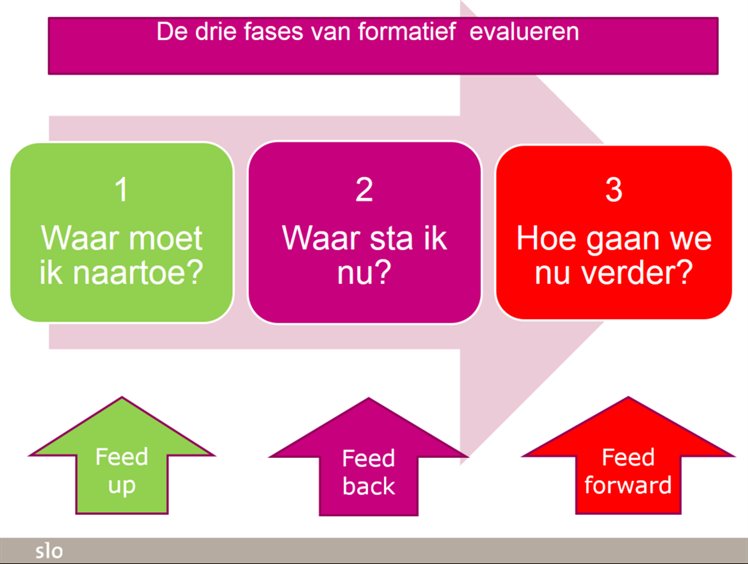 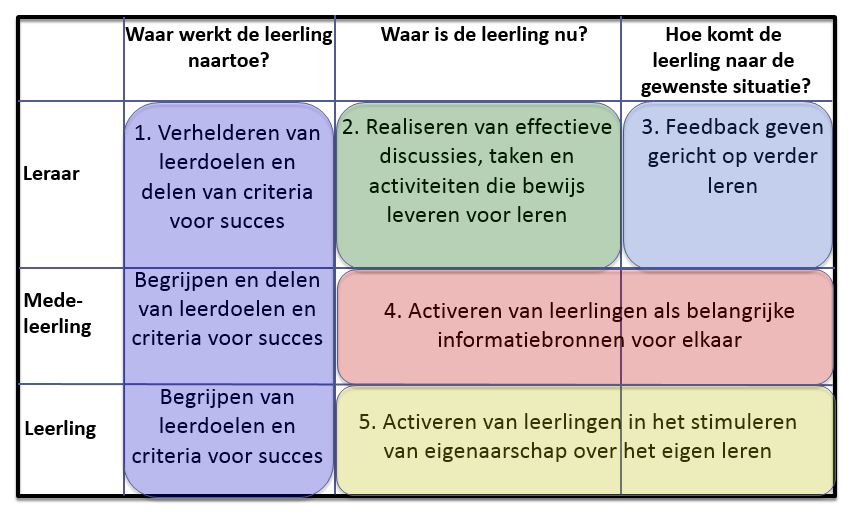 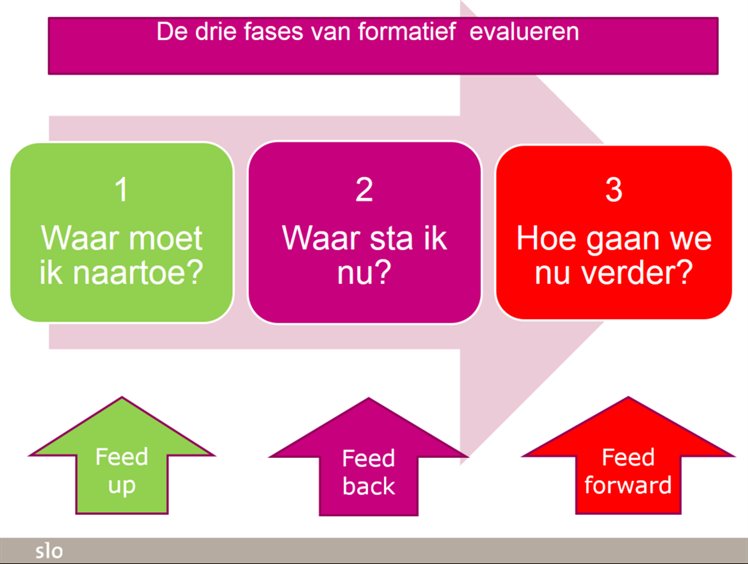 Hoofdvraag 1:
Weten de leerlingen 
wat zij op welk moment 
met de juiste spullen 
moeten doen?
Dat kunnen ze weten door het H.O.P.E.-model
Deel tweeklassieke praktijk
Wie is mijn zinvolle andere?
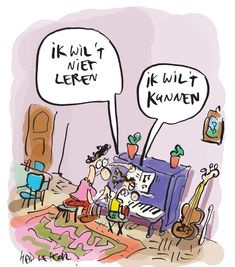 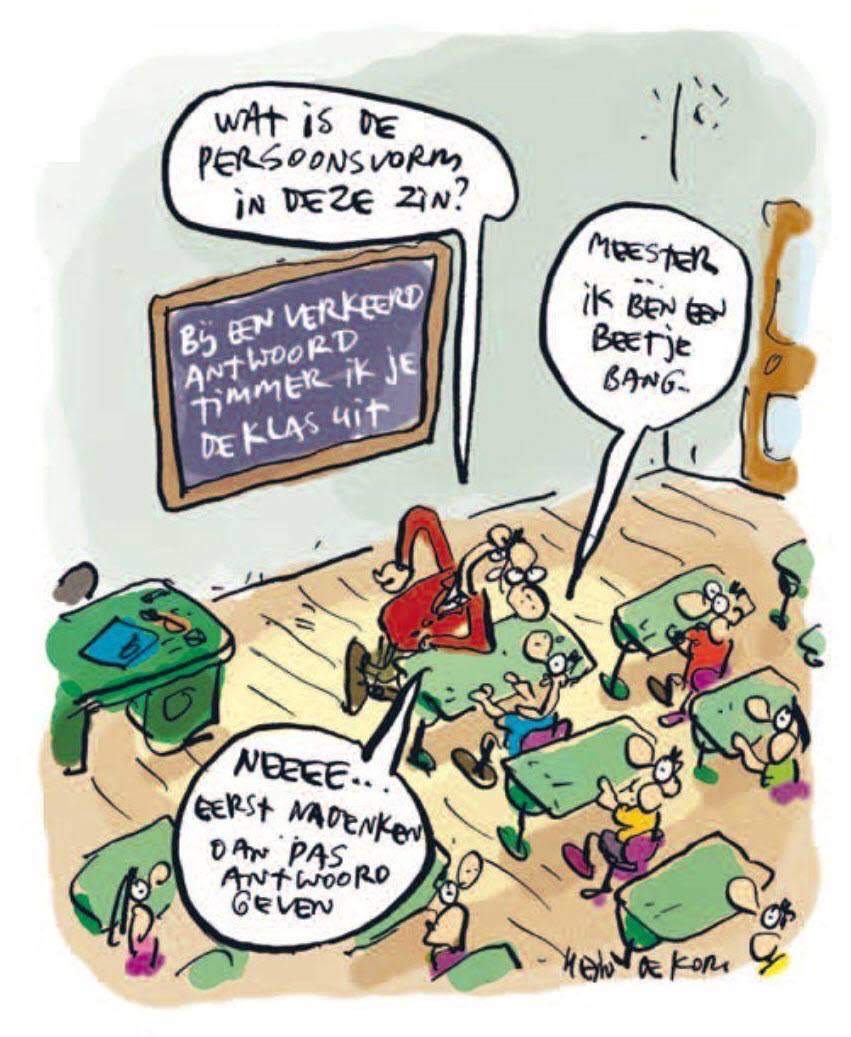 Basisdoelen en eindtermen
Voor ieder vak zijn er basisdoelen en eindtermen geformuleerd.
Voor elk vak zijn er 
doorlopende leerlijnen
algemene exameneisen
domeinen
vakoverstijgende lessuggesties
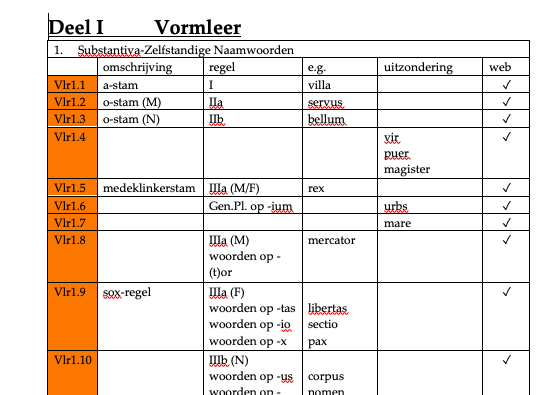 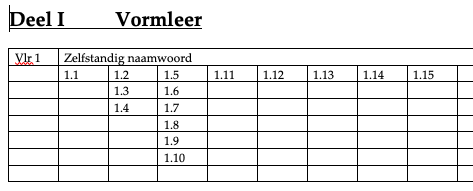 [Speaker Notes: https://www.examenblad.nl/examen/filosofie-vwo/2020]
Verzamelde Formatieve Perioderesultaten
Formuleer succes
Bied inzicht
Cijfers zijn geen resultaten maar hulpmiddelen
Verantwoordelijkheid geven en krijgen
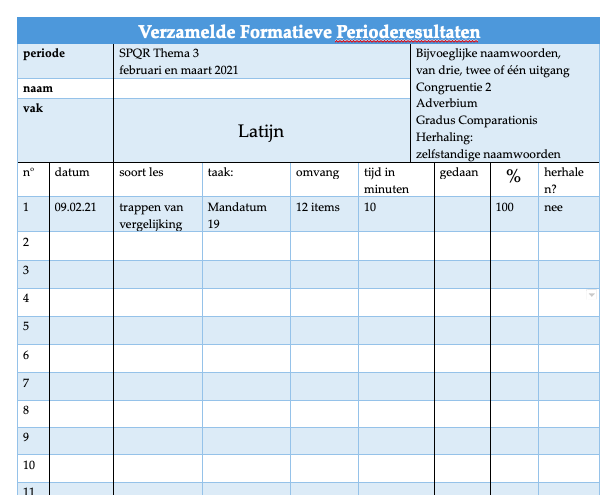 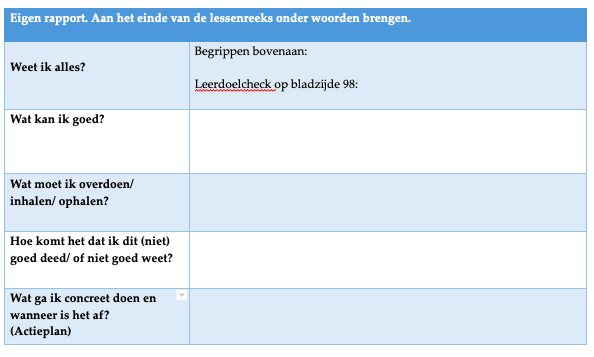 [Speaker Notes: https://www.examenblad.nl/examen/filosofie-vwo/2020]
Proefvertaling, Nakijkmodel, Analyse
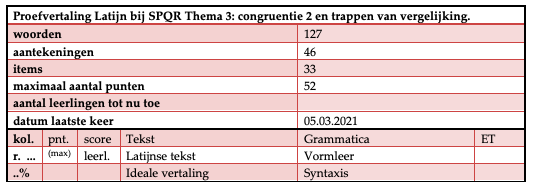 T.I.T.E.L.-methode
Nakijken
Wat weet ik? 
Wat weet ik niet?
nog niet?
niet meer?
Vooruitgang
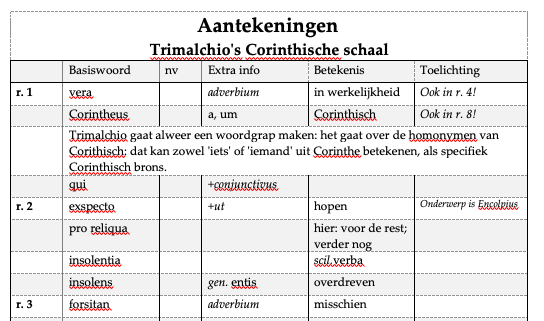 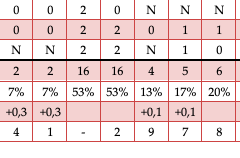 [Speaker Notes: https://www.examenblad.nl/examen/filosofie-vwo/2020]
Zinstructuur en Duplo
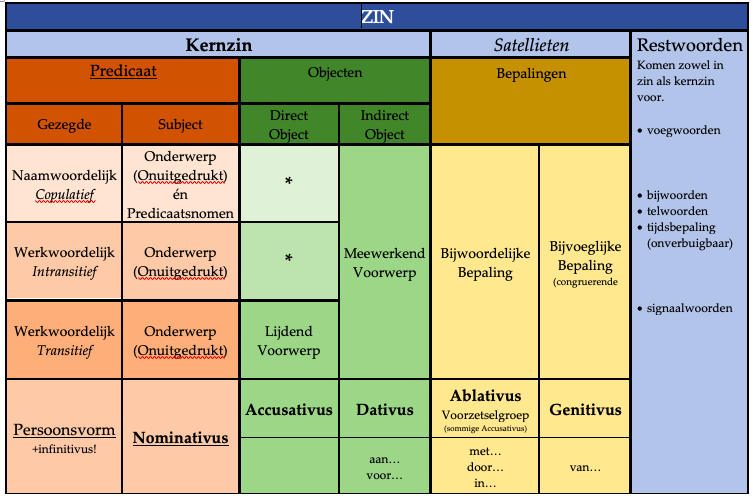 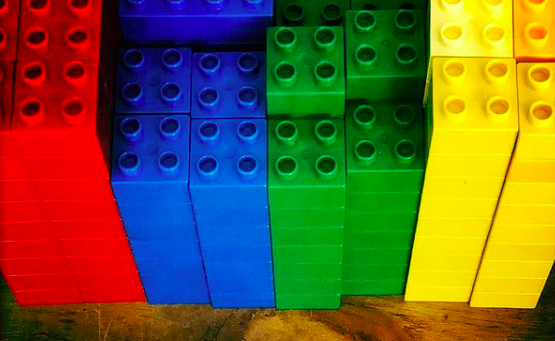 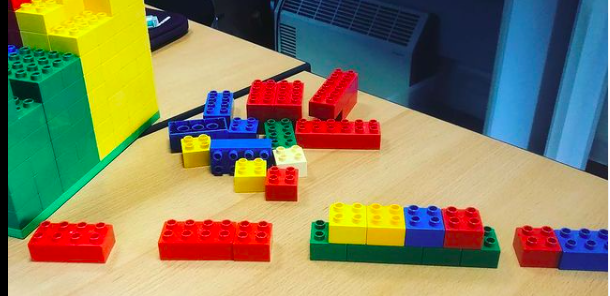 [Speaker Notes: https://www.examenblad.nl/examen/filosofie-vwo/2020]
Zinvolle variatie
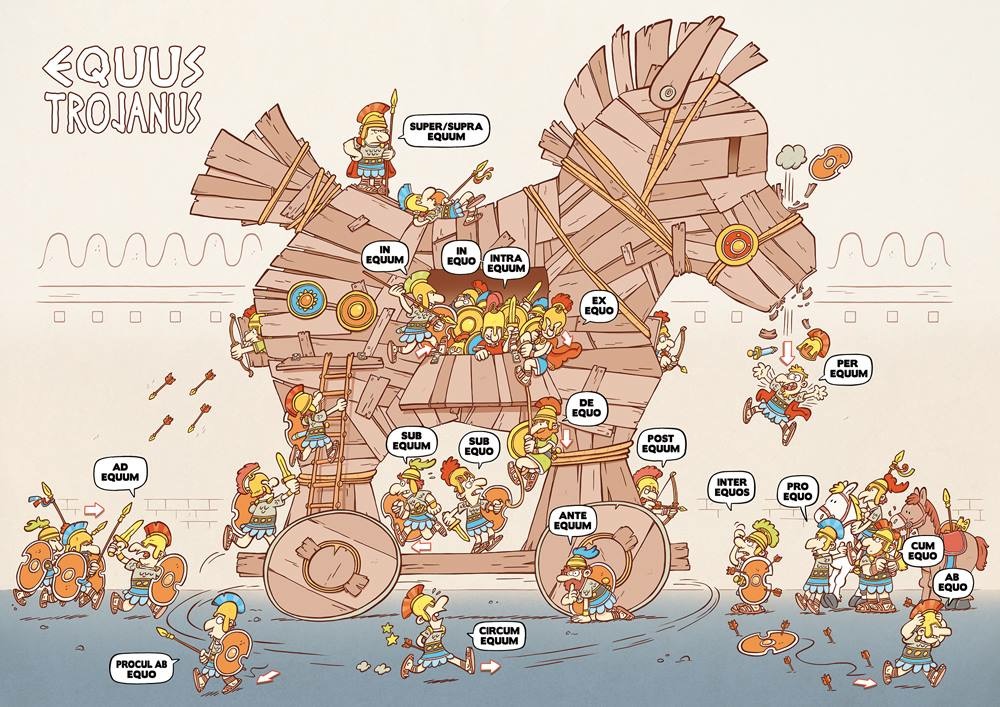 Vertalen "met smaak"
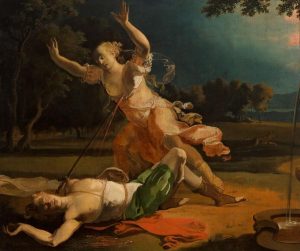 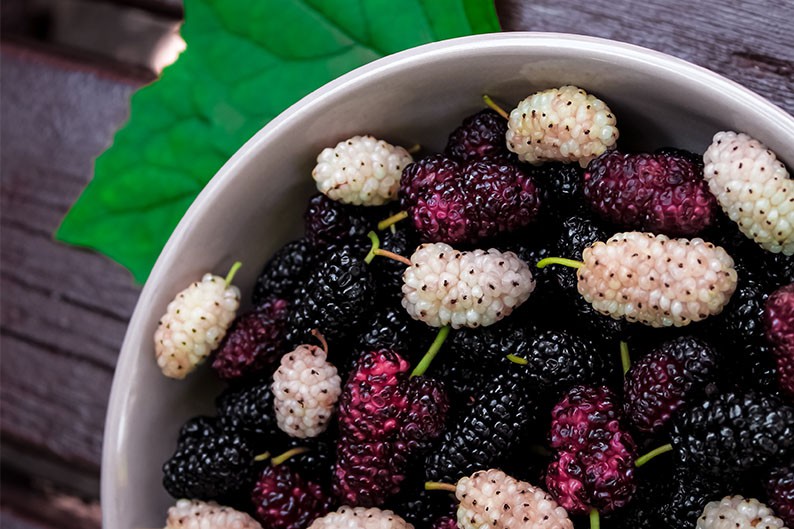 In ontwikkeling:
bilingua
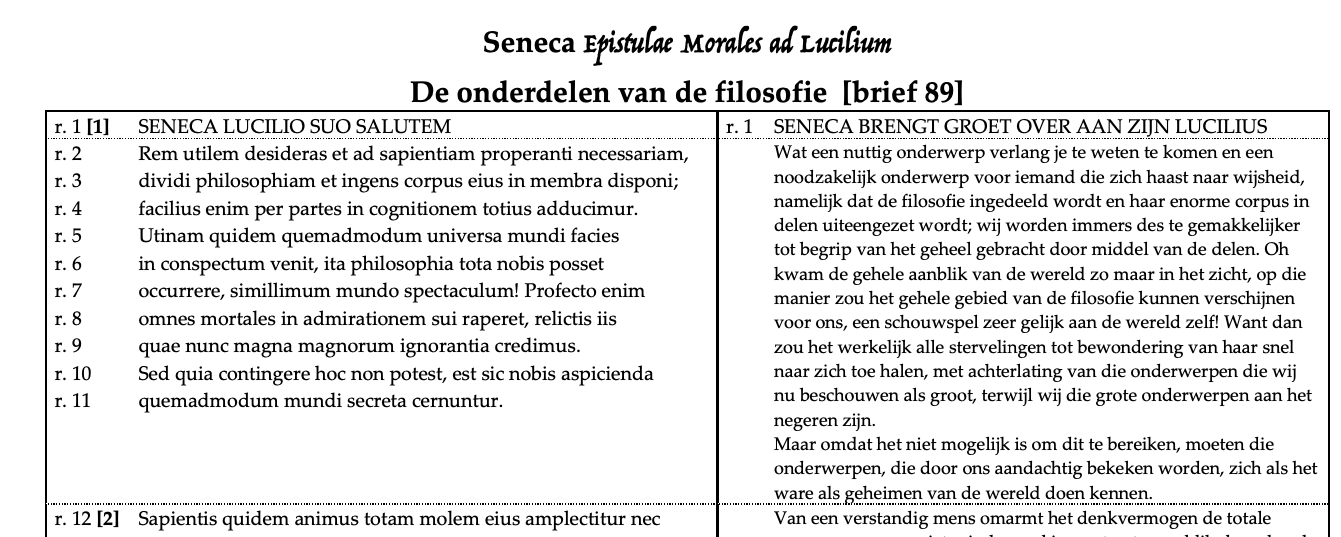 In ontwikkeling
Stoa Latijn én Grieks
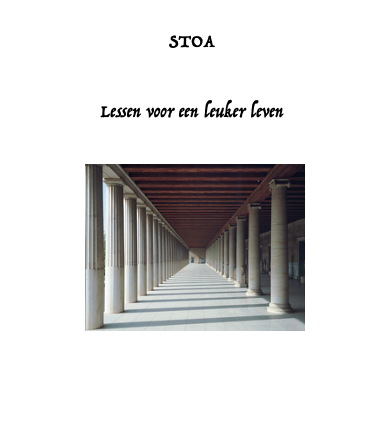 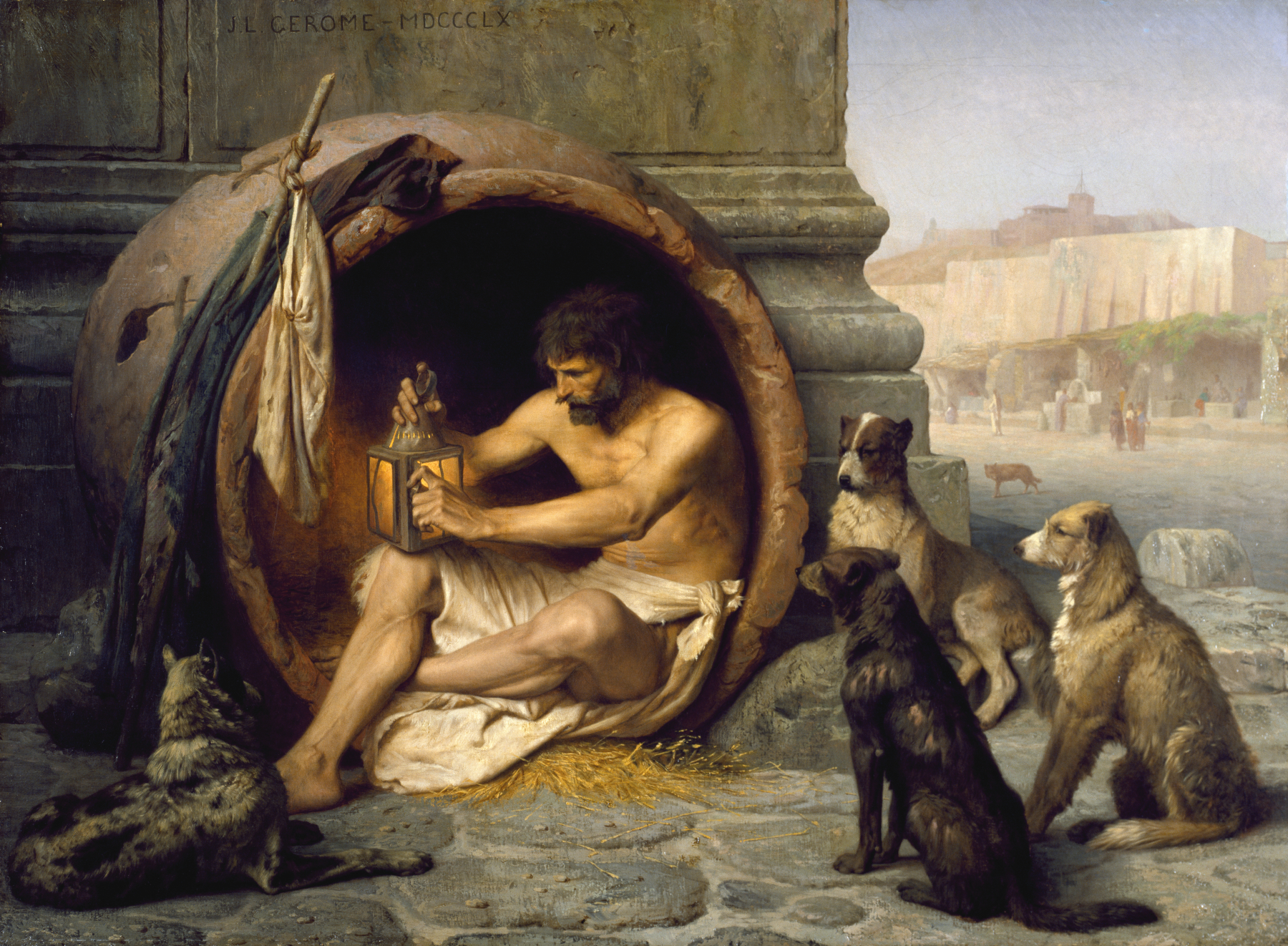 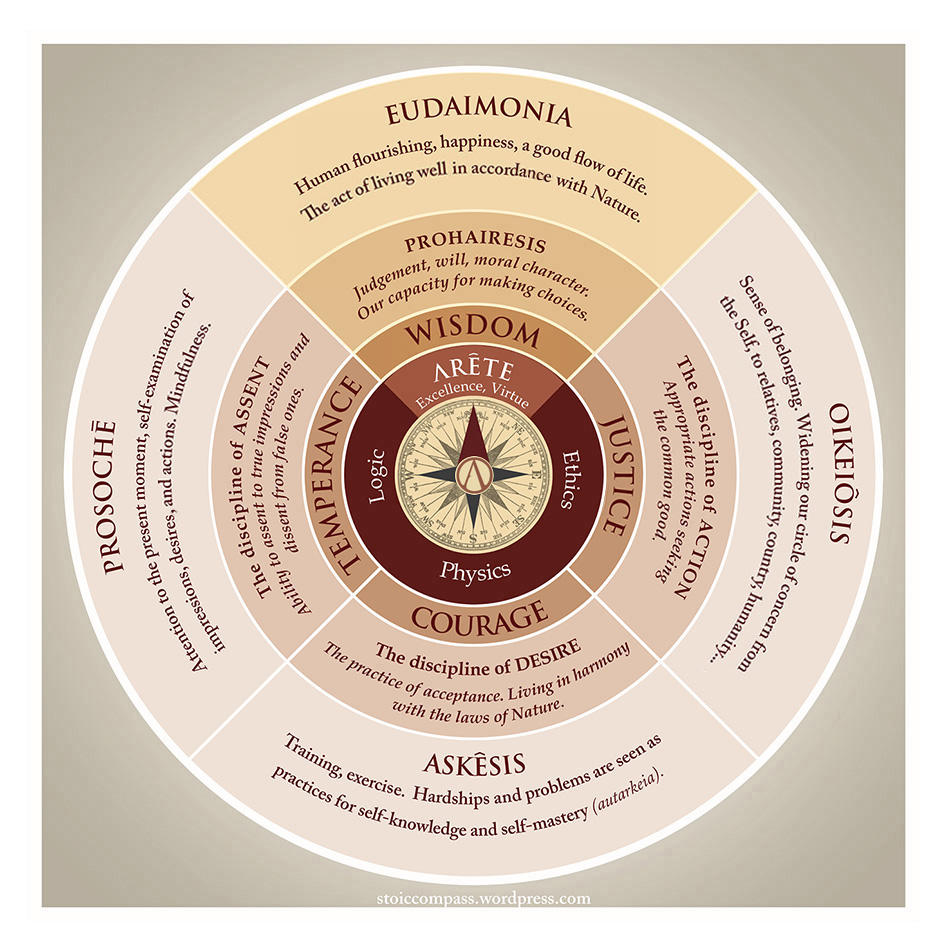 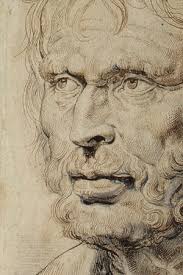 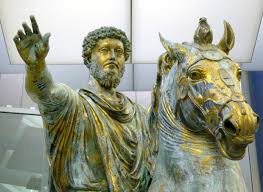 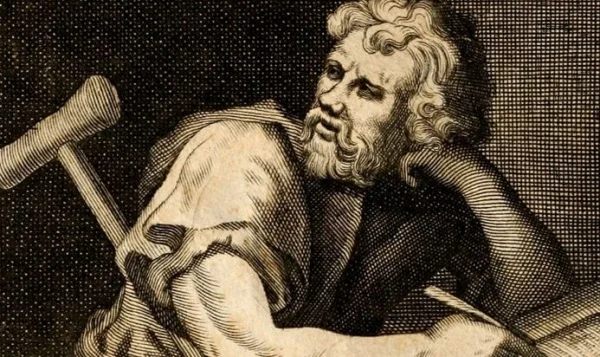 Homer with a twist
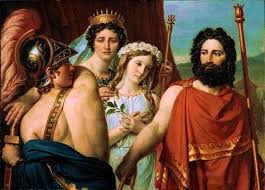 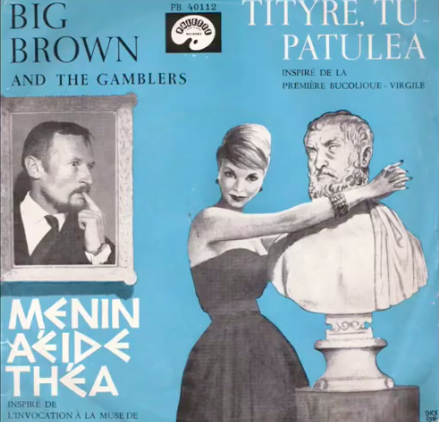 Deel tweeklassieke praktijk
Wie is mijn zinvolle andere?
Iemand die 'mij' beter maakt!
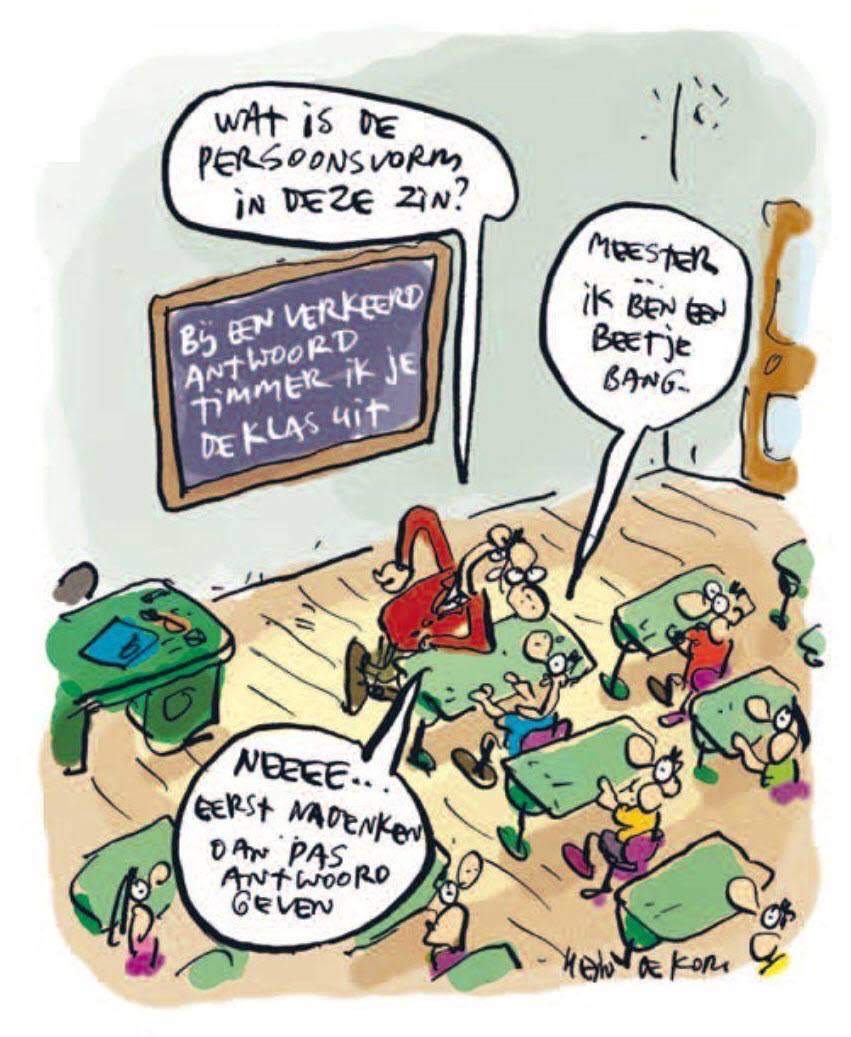 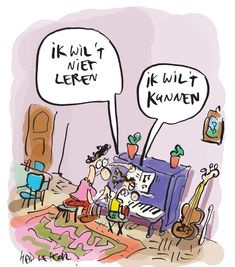 Wat te doen? #1
Stem alle processen op elkaar af 
Stem alle processen op de praktijk af
Stem alle processen op de eindtermen af.
Niets werkt altijd.
Varieer, maar binnen je eigen stijl.
Begin klein en bouw uit.
Laat opdrachten en toetsen altijd aansluiten op doelen.
Wat te doen? #2
Maak afspraken en breng onder woorden
Hier op school is de definitie van......: .....
Van mij/ ons kun je verwachten: .......

Relatie gaat boven de prestatie
Houd de verantwoordelijkheden op hun eigen plaats
Houd je aan dezelfde structuren en gewoontes
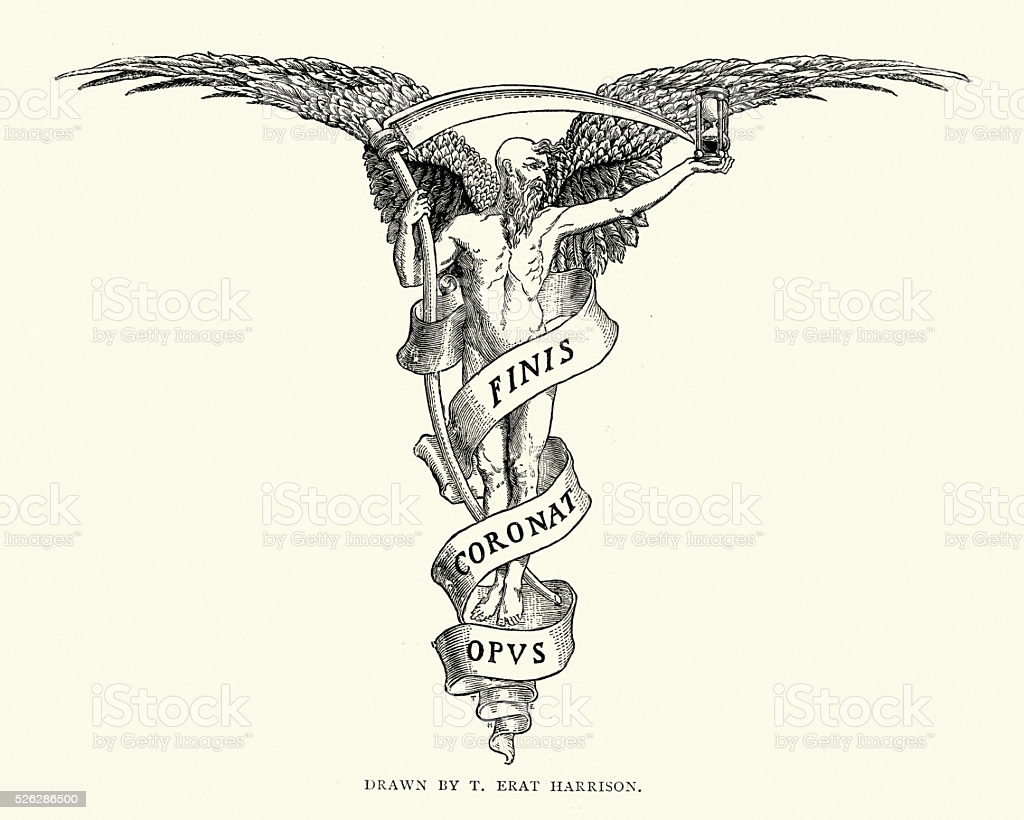 Einde van dezepresentatiewww.imperiumclassicum.jouwweb.nl